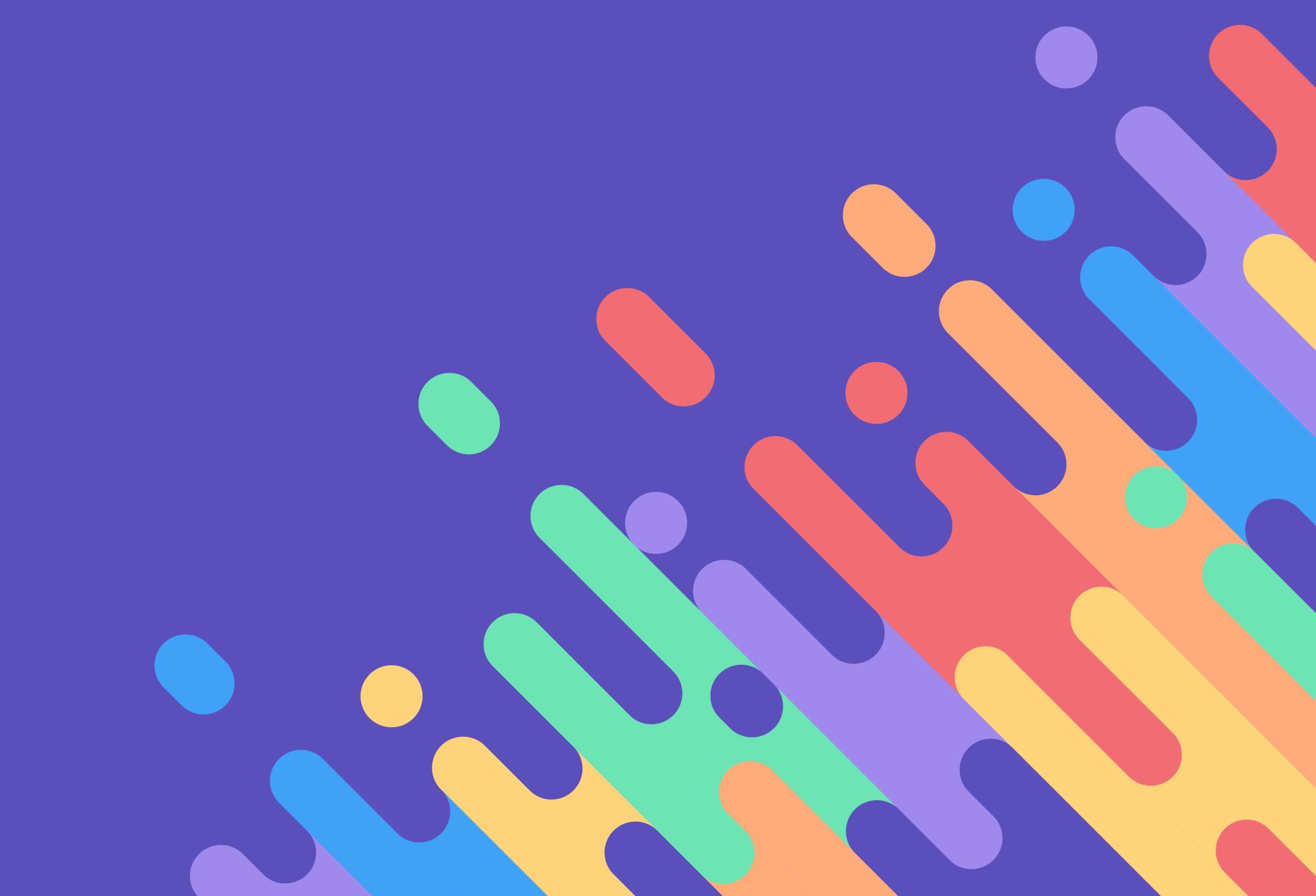 WHAT IS THE STRANGEST THING ABOUT HOW PEOPLE LIVED IN THE PAST?
Terrible Tudors
In Tudor times in schools, they had no summer holidays! They only had a break of sixteen days for Christmas only twelve days for Easter.   

School punishments were horrible! School teachers would often beat their pupils for swearing even though the teachers swore, or just because they could! 

A shrove Tuesday custom was to take money from the school. The school Master would buy a fighting cock. This would then be tied to a post, and boys would take it in turns trying to hit it with sticks!

School pens were made with feathers called quills. They would have to be sharpened every day with a knife called a pen knife. To make a quill today, you would need an adult with you just so you didn’t chop your fingers off!
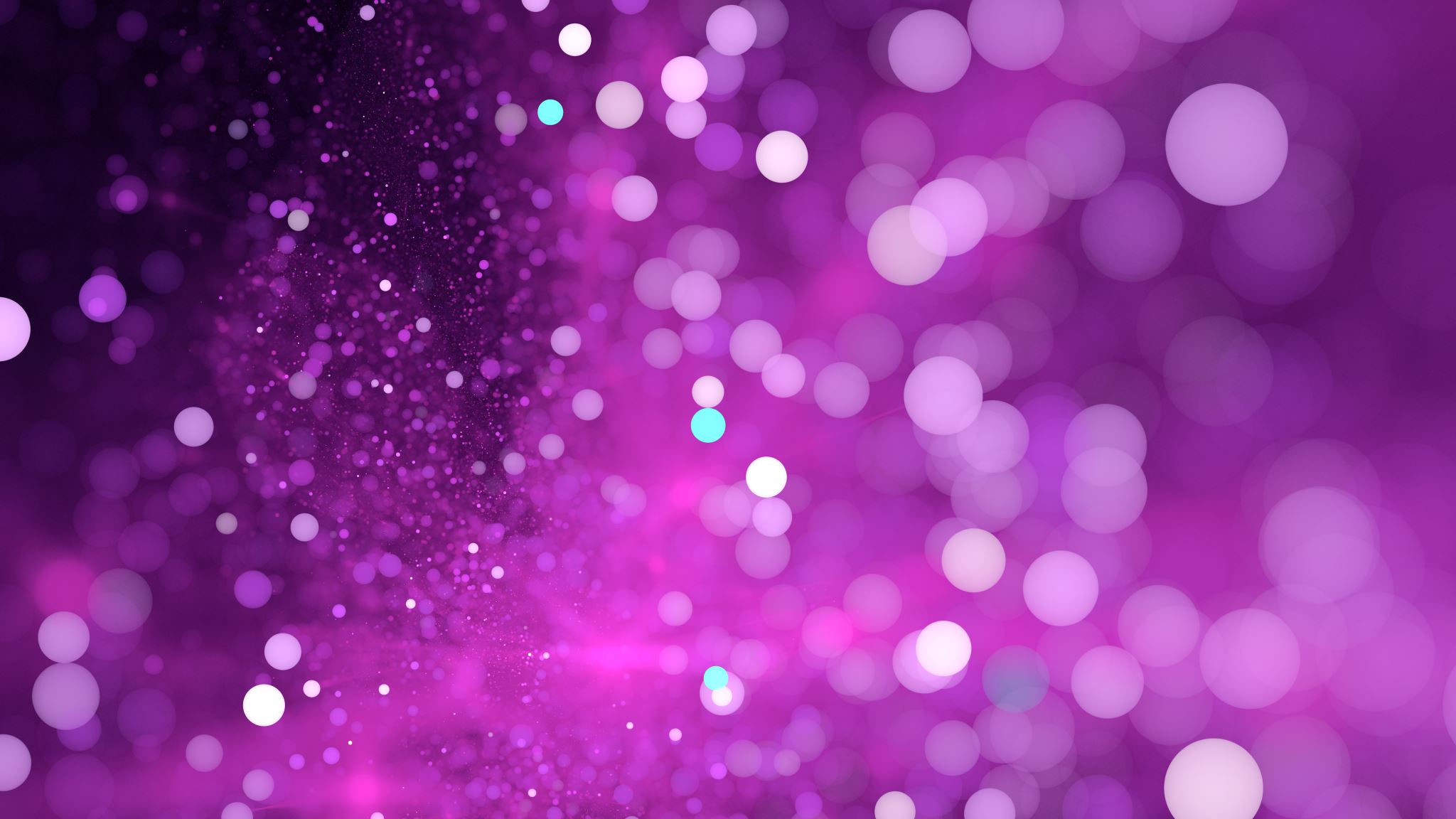 SAVAGE STONE AGE.
In the Stone Age, people lived roughly between 30 and 40 years old. In the Paolithic Period, people didn’t understand how fire worked, so they ate their food rotten. Animal’s insides such  as their organs were used as food, and they ate the bodies of Wolly Mamathos! 
 
They had clothes made from animal skin and they used the animal bones and bits of wood to make tools to enable them to hunt and to make their clothes such as trousers, socks, dresses, tops and jackets. 

I would feel really embarrassed and a bit sick if I had to eat a cow’s stomach and wear clothes made from animal skin! 

To make houses, they only used stone and some of them didn’t have roofs! Houses were only a thing in the Mesolithic and Neolithic periods. Before these periods, they lived in caves and painted pictures on the walls. Some of these paintings are still there today.